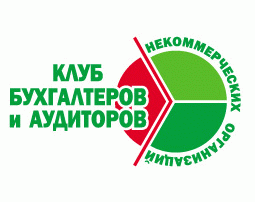 Ассоциация «Клуб бухгалтеров и аудиторов некоммерческих организаций» (Москва)
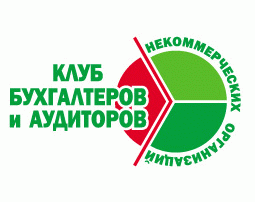 234-й вебинар Ассоциации "КБА НКО" 25.06.2024

«Изменение сведений об НКО: порядок регистрации в Минюсте и алгоритм действий в 2024г.»
Эксперты
сегодняшнего
вебинара
Дробот Юлия Викторовна
Руководитель Автономной некоммерческой благотворительной организации развития и поддержки территорий «ЮЛВИД-ЦЕНТР»
Член Ассоциации «Юристы за гражданское общество»
Деятельность Ассоциации:
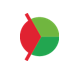 Ежеквартальные встречи московского Клуба 
Встречи региональных Клубов (Великий Новгород, Екатеринбург, Ижевск, Казань, Нижний Новгород, Пенза, Ленинградская область, Саратов, Севастополь, Симферополь, Ульяновск, Хабаровск)
Регулярные обзоры изменений в законодательстве, касающихся НКО
Консультационные семинары и вебинары
Серия книг «Некоммерческие организации» под общей редакцией П.Ю. Гамольского
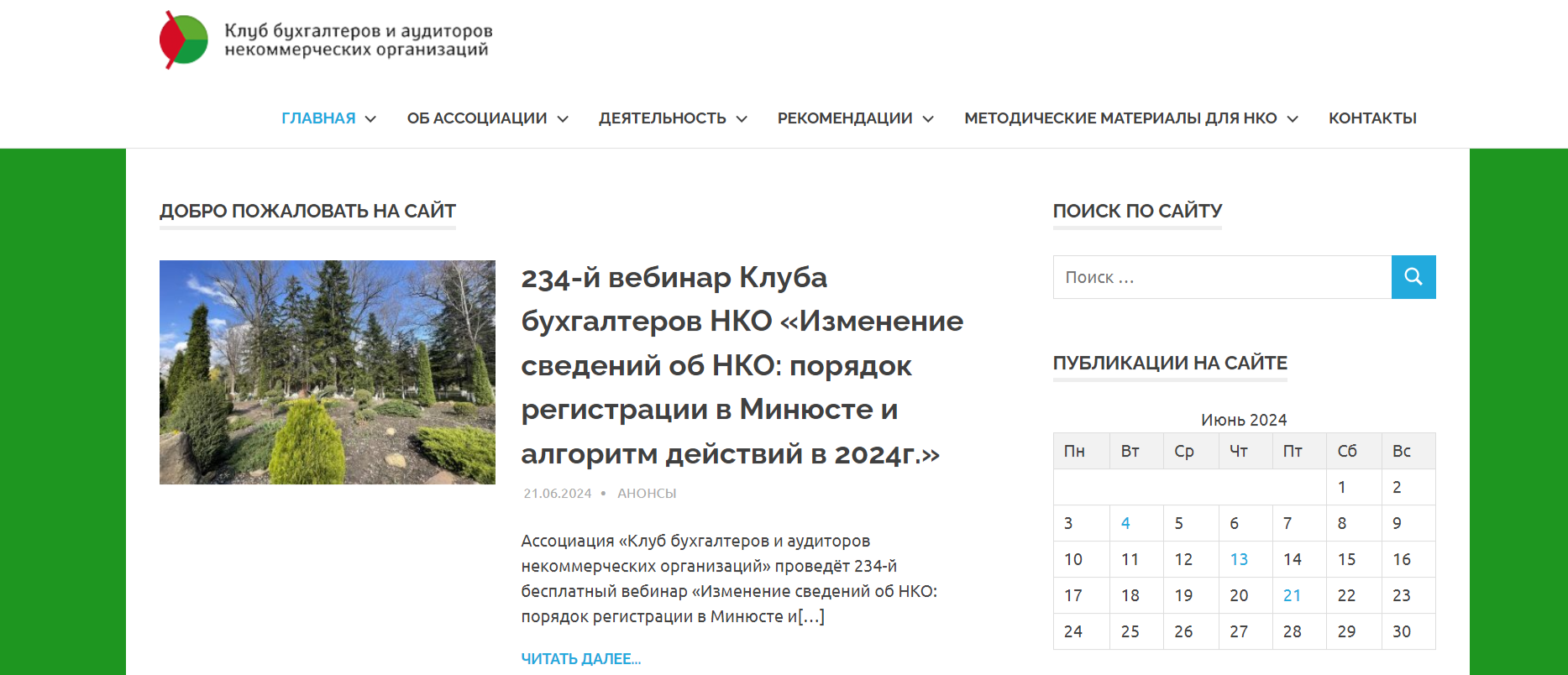 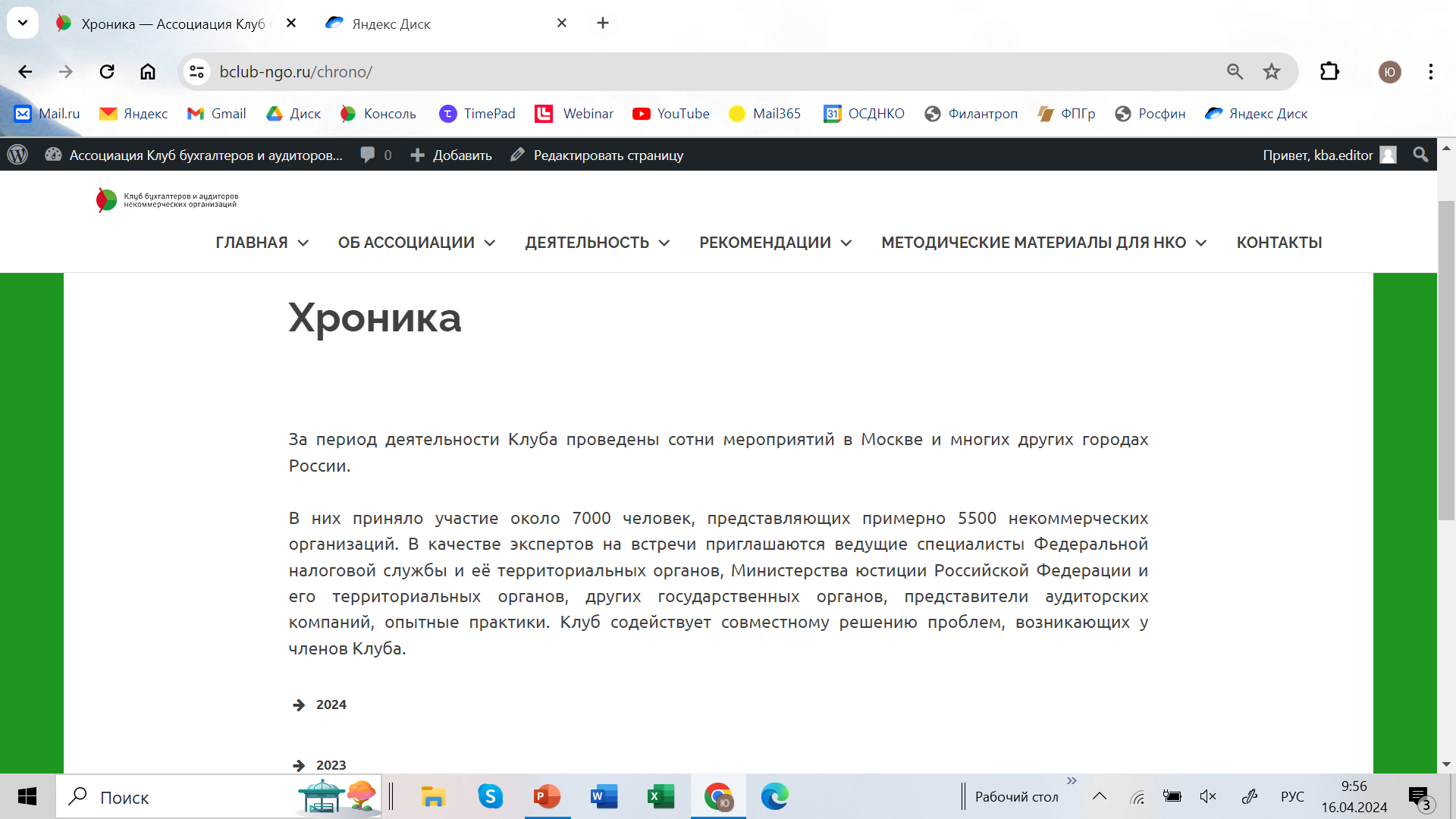 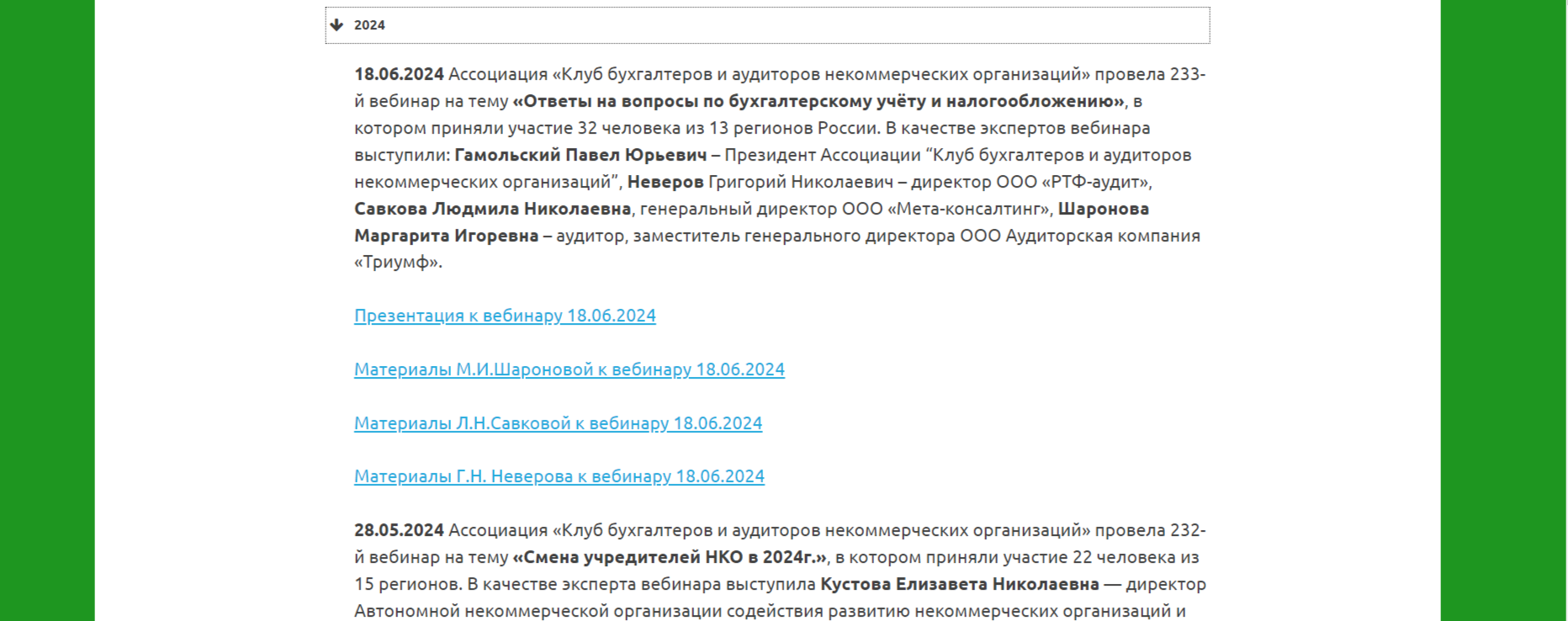 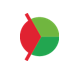 Присоединяйтесь к нам
* в Контакте:
https://m.vk.com/public183078827?from=groups
* в Телеграмм:
https://t.me/bclubngo
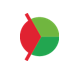 Наши вебинары в Интернете
*https://www.youtube.com/channel/UCjTcVOe3ucOVpB84OsPaLnQ/videos

*Открыта подписка на обновление канала
План-график вебинаров на апрель - май 2024 г.
02.07.2024. г. Москва. 235-й вебинар «Ответы на вопросы по бухгалтерcкому учёту и налогообложению». Эксперты: Гамольский Павел Юрьевич – Президент Ассоциации “Клуб бухгалтеров и аудиторов некоммерческих организаций”, Неверов Григорий Николаевич – директор по методологии ООО «РТФ-аудит», Савкова Людмила Николаевна – генеральный директор ООО «Мета-консалтинг», Шаронова Маргарита Игоревна – заместитель генерального директора ООО Аудиторская компания «Триумф». Регистрация: https://klub-buhgalterov-nko.timepad.ru/event/2885747/

09.07.2024. г. Москва. 236-й вебинар «Работа с самозанятыми в НКО в 2024 году: требования законодательства, типовые нарушения и риски». Эксперт: Селитраров Артём Станиславович – директор Центра правовой и учебно-методической поддержки социальных инициатив Урала «Третий сектор» (Екатеринбург). Регистрация: https://klub-buhgalterov-nko.timepad.ru/event/2916913/
Контакты Ассоциации:
+7 (495) 972-80-68

bclub-ngo.ru

bclub-ngo2014@mail.ru
Телефон: 

Сайт:
 
Электронная почта: